Moving TVET to the top of the global agenda
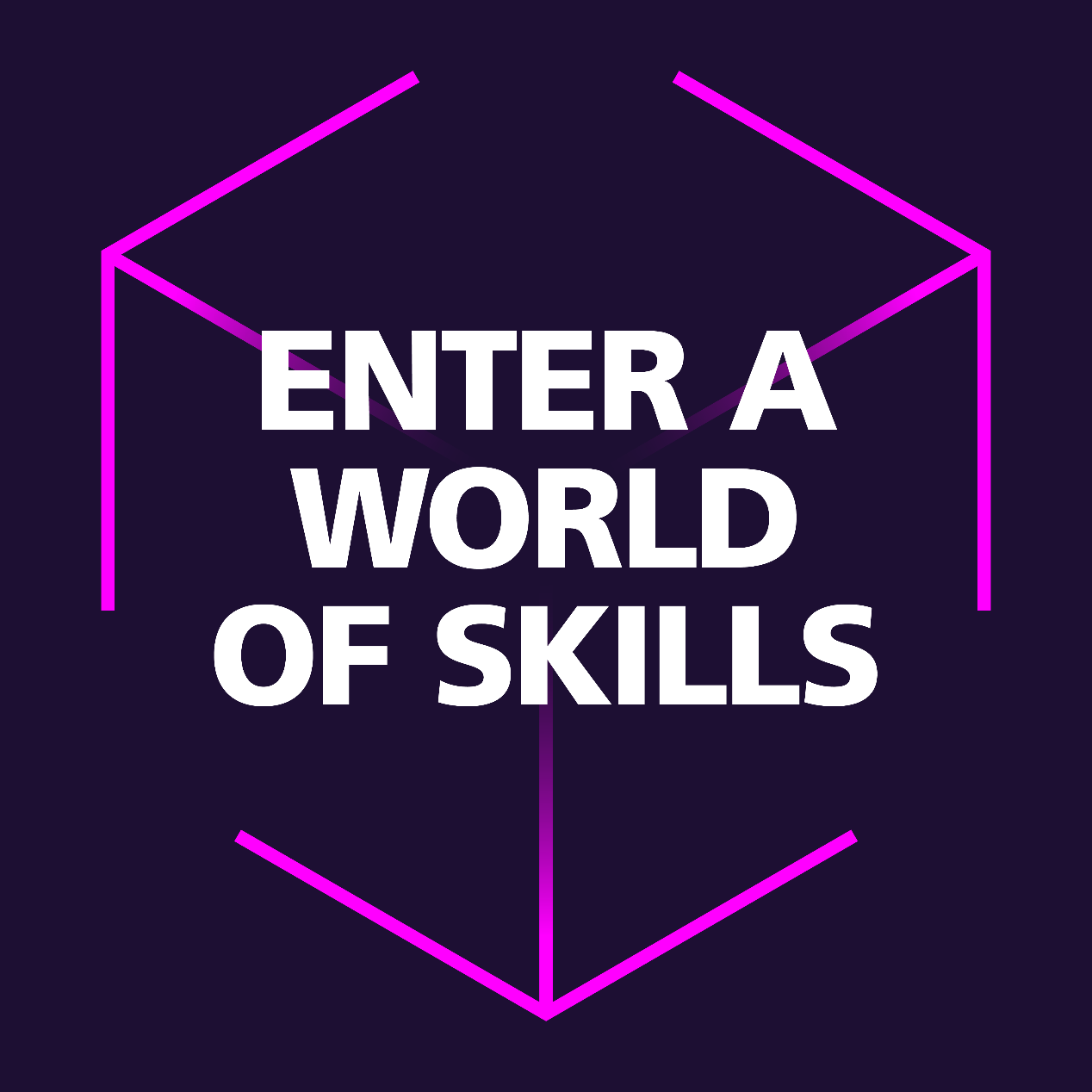 11-12 September 2024 in Lyon, France
WorldSkillsConference2024.com
1
WS_Conference2024_powerpoint_v1.0
Moving TVET to the top of the global agenda
Held alongside WorldSkills Lyon 2024, WorldSkills Conference 2024 will lead a global conversation about the importance of Technical and Vocational Education and Training (TVET). 
THE unmissable skills event of the year brings together governments, policymakers, industry, education providers, and youth, providing a unique platform for exchange and action.
WorldSkillsConference2024.com
2
WS_Conference2024_powerpoint_v1.0
SPREAD THE WORD
Building on the energy of the 47th WorldSkills Competition, the WorldSkills Conference inspires excellence, innovation, and connection under the theme “Moving TVET to the top of the global agenda.”
3
WS_Conference2024_powerpoint_v1.0
SPREAD THE WORD
Despite ample evidence of the benefits of high-quality TVET programmes to fuel economies and equip both young people and adults for the major shifts in the labour market, TVET continues to lack traction in the global agenda for sustainable development.
4
WS_Conference2024_powerpoint_v1.0
SPREAD THE WORD
With the United Nations Summit of the Future taking place within days from WorldSkills Lyon 2024, we will influence the Post-2030 agenda to finally recognize TVET as critical for sustainable development.
5
WS_Conference2024_powerpoint_v1.0
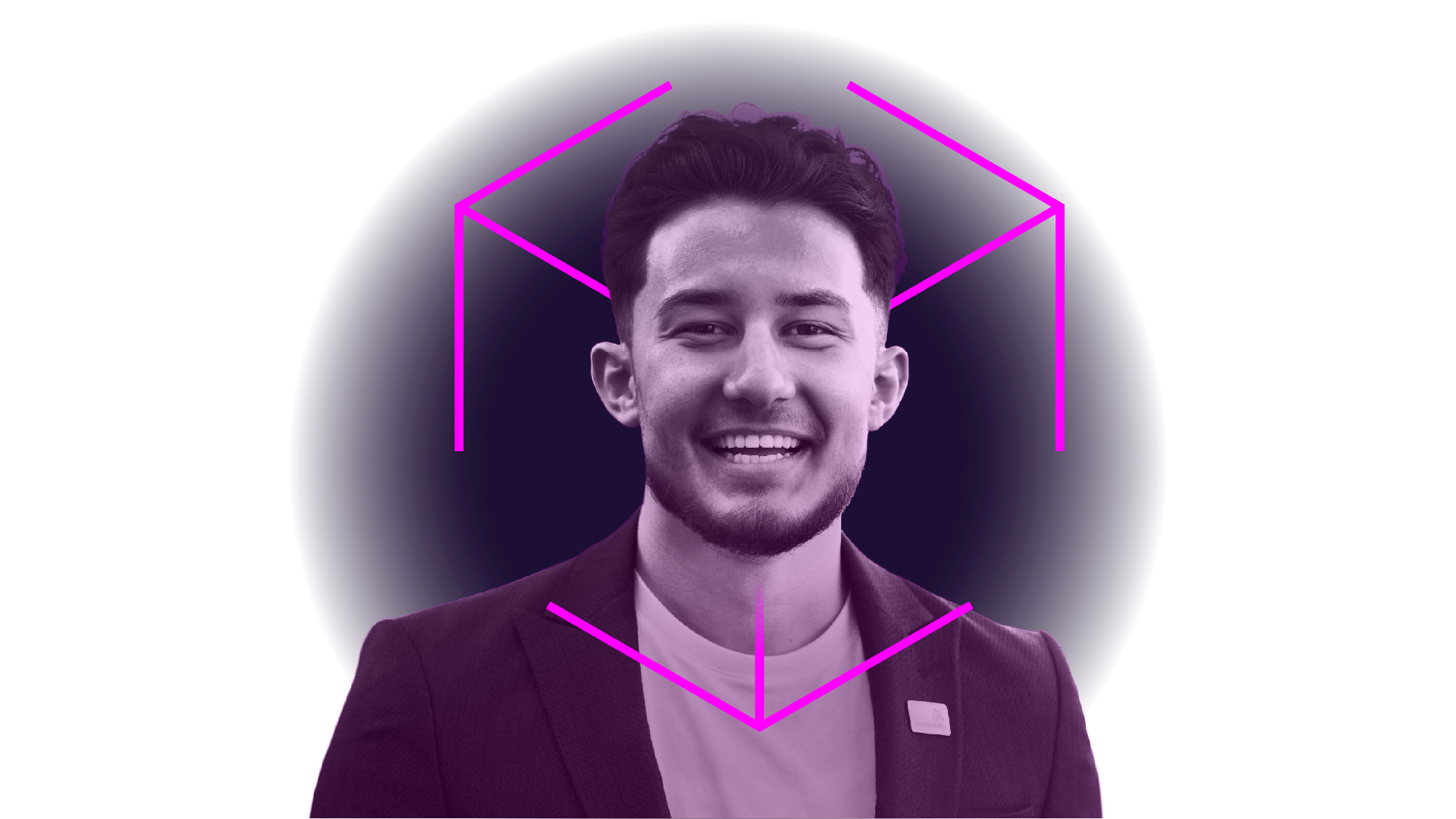 JOIN THE GLOBAL SKILLS COMMUNITY
WorldSkills Conference 2024 offers a wide range of cross-cutting areas affecting youth and the world of work. Sessions will explore excellence in TVET, social justice, migration, the gender gap, the transition to green economies, AI, digitalization, amongst many other topics.
6
WS_Conference2024_powerpoint_v1.0
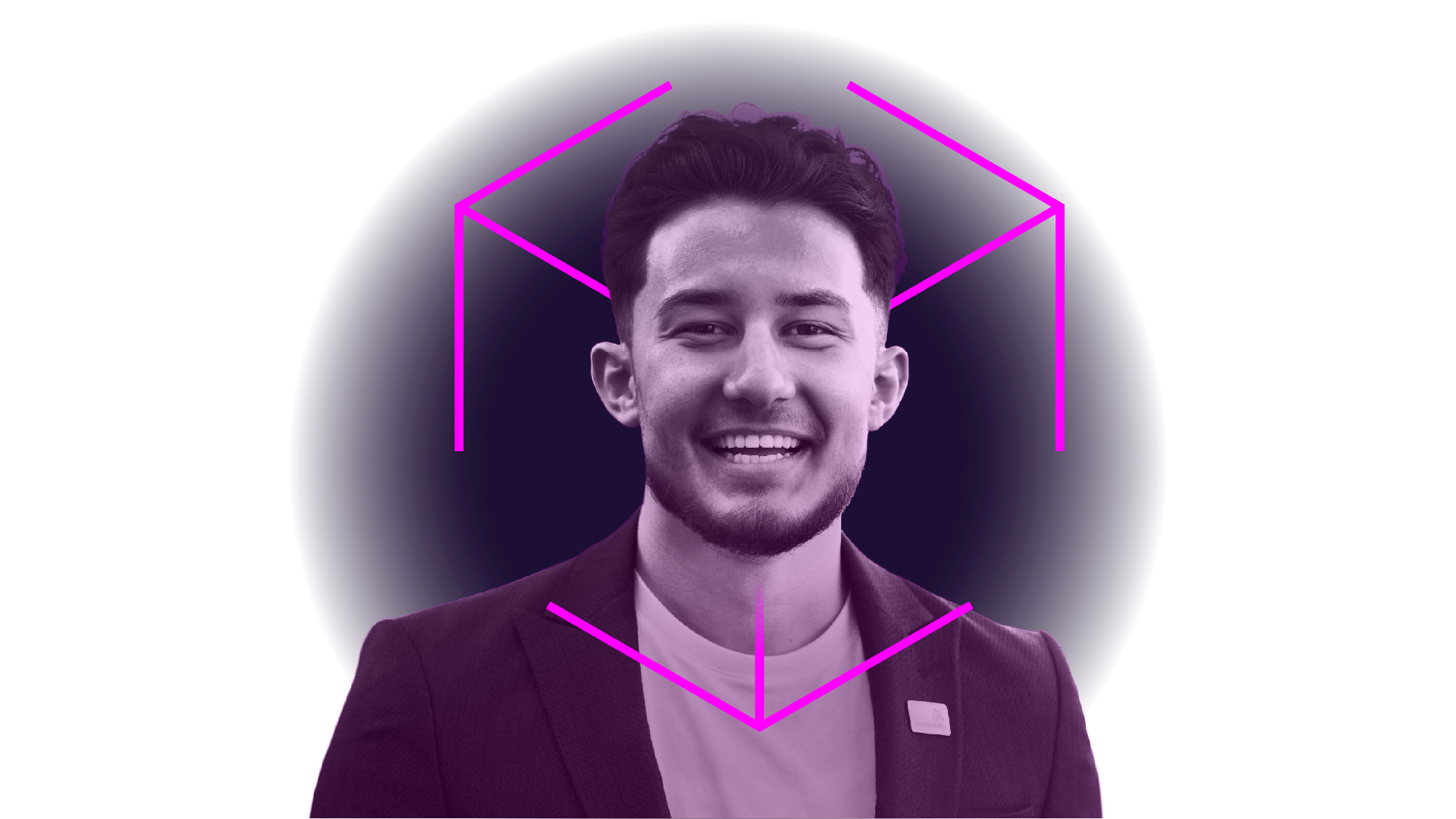 JOIN THE GLOBAL SKILLS COMMUNITY
Over two-days the global skills community will gather offering policymakers with the opportunity to speak up for skills and connect with the world’s most influential figures in the sector.
7
WS_Conference2024_powerpoint_v1.0
RIGHT PEOPLE.RIGHT SPACE.
The WorldSkills community consisting of over 85 Member countries and regions, hundreds of industry partners, international organizations, and NGO’s will all descend on Lyon, France this September. 
The development of WorldSkills Conference 2024 is led by the Conference Coalition including the African Union, British Council, European Commission, French Ministry of Education, German Federal Ministry of Education and Research, GAN Global, ILO, OECD, UNEVOC, UNESCO, and the World Bank.
8
WS_Conference2024_powerpoint_v1.0
LAUNCH VIDEO
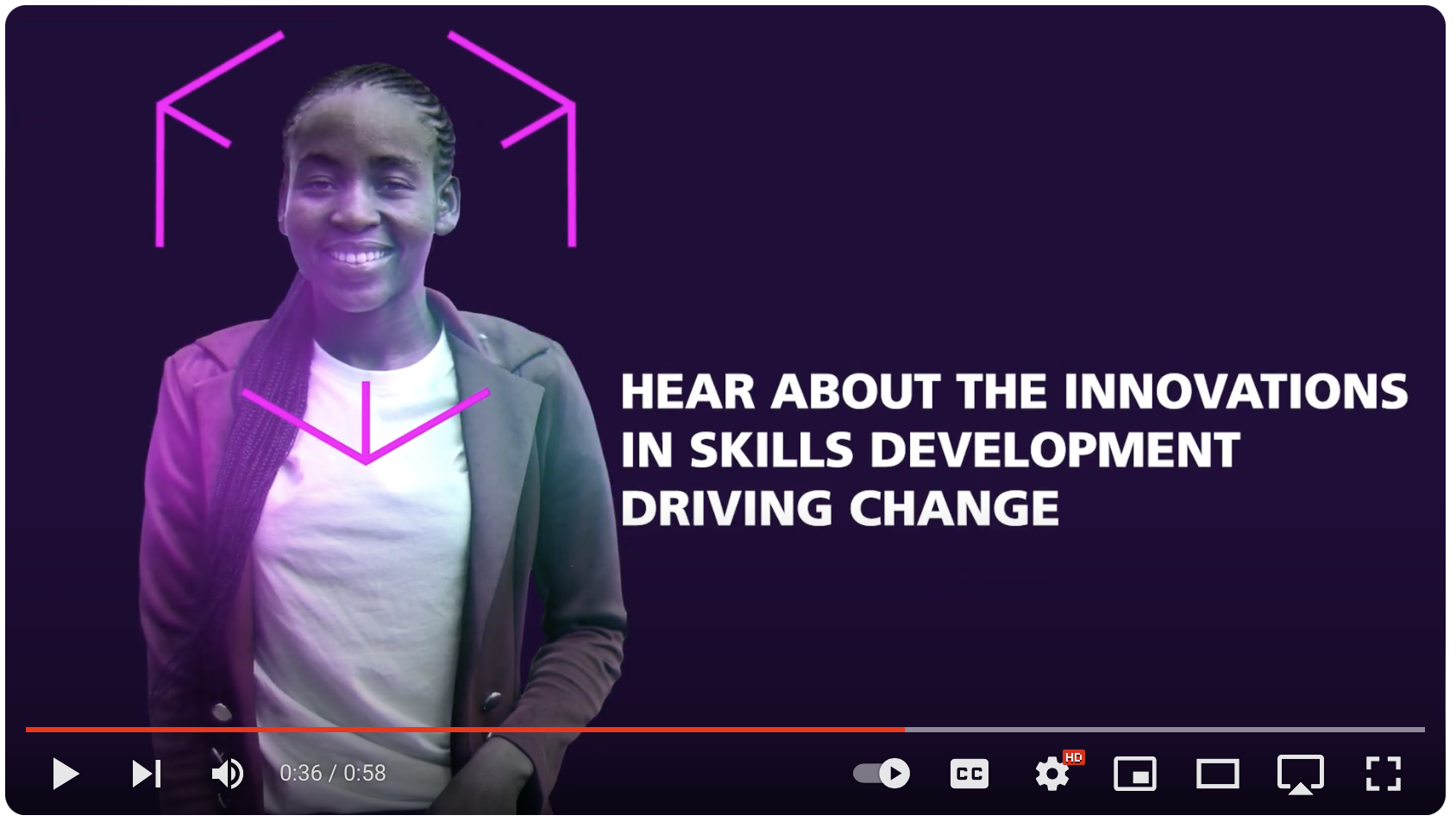 View online
9
WS_Conference2024_powerpoint_v1.0
PROGRAMME
10 September 	WorldSkills Lyon 2024 Opening Ceremony
11 September 	Day 1 of WorldSkills Lyon 2024 
	        	Day 1 of WorldSkills Conference 2024
12 September 	Day 2 of WorldSkills Lyon 2024 
	        	Day 2 of WorldSkills Conference 2024 and Conference Networking Session
13 September 	Day 3 of WorldSkills Lyon 2024
14 September 	Day 4 of WorldSkills Lyon 2024
15 September 	WorldSkills Lyon 2024 Closing Ceremony
10
WS_Conference2024_powerpoint_v1.0
HELPFUL LINKS
WorldSkillsConference2024.com
SOCIAL:
LinkedIn: www.linkedin.com/company/WorldSkills-InternationalFacebook: www.facebook.com/WorldSkillsInstagram: www.instagram.com/WorldSkillsX: www.twitter.com/WorldSkillsYouTube: www.youtube.com/user/WorldSkillsTVTikTok: www.tiktok.com/@WorldSkills
Event hashtag: #WSC2024 #WorldSkills
11
WS_Conference2024_powerpoint_v1.0
contact
If you have any questions about the WorldSkills Conference 2024, please contact: conference@worldskills.org
12
WS_Conference2024_powerpoint_v1.0
13
WS_Conference2024_powerpoint_v1.0
14
WS_Conference2024_powerpoint_v1.0
15
WS_Conference2024_powerpoint_v1.0